Sudeten 1910 (census) – 1947 (German speaking majority)
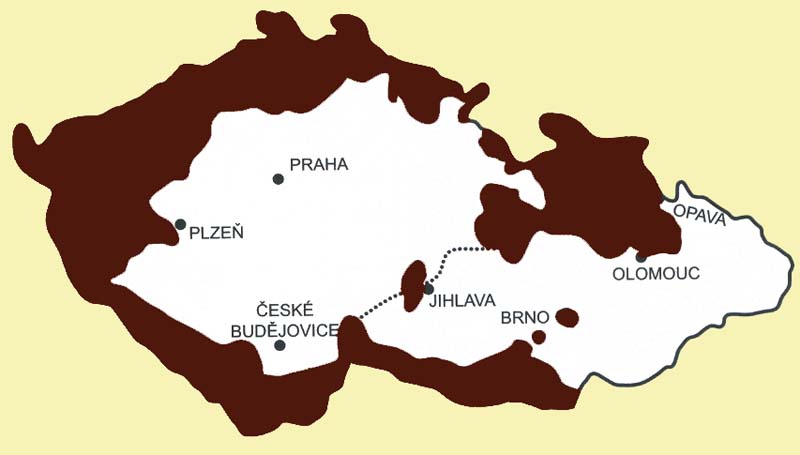 Eva Davidová Foto
https://www.google.com/search?q=star%C3%A1+romsk%C3%A1+osada&source=lnms&tbm=isch&sa=X&ved=0ahUKEwi4nqbR0PngAhVzt3EKHaZRDikQ_AUIDigB&biw=1334&bih=640#imgrc=iFKAz32aReYx4M:
Roma villages in Slovakia
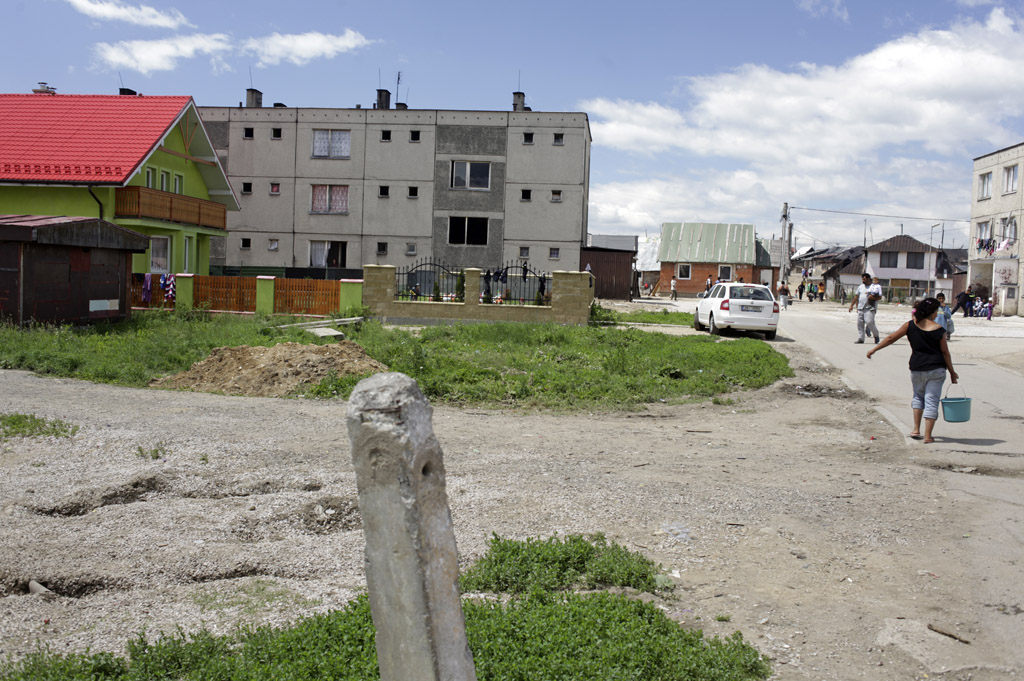 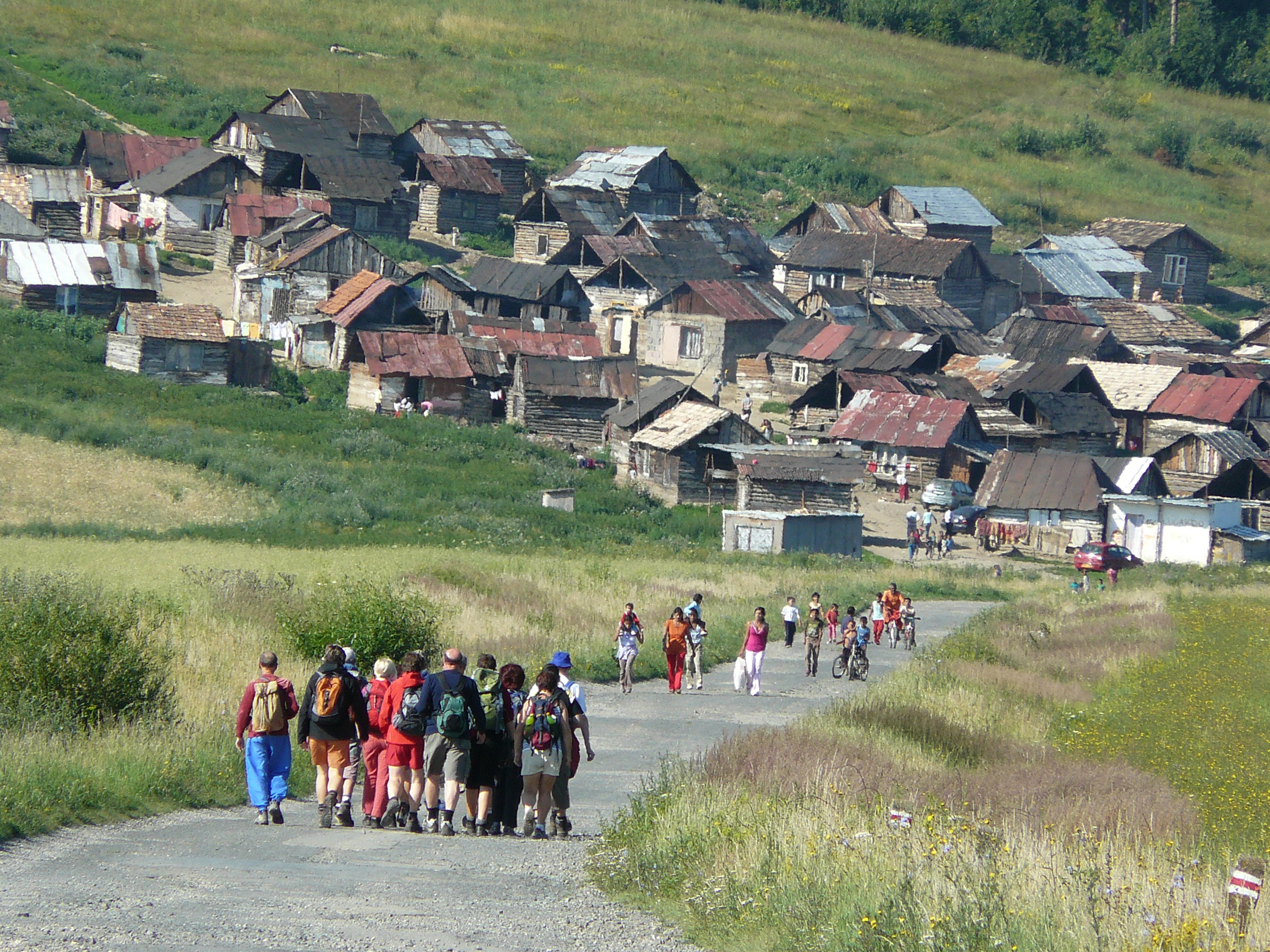 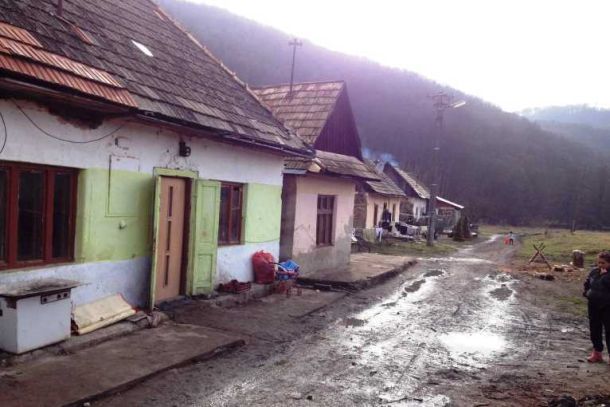 Village family network
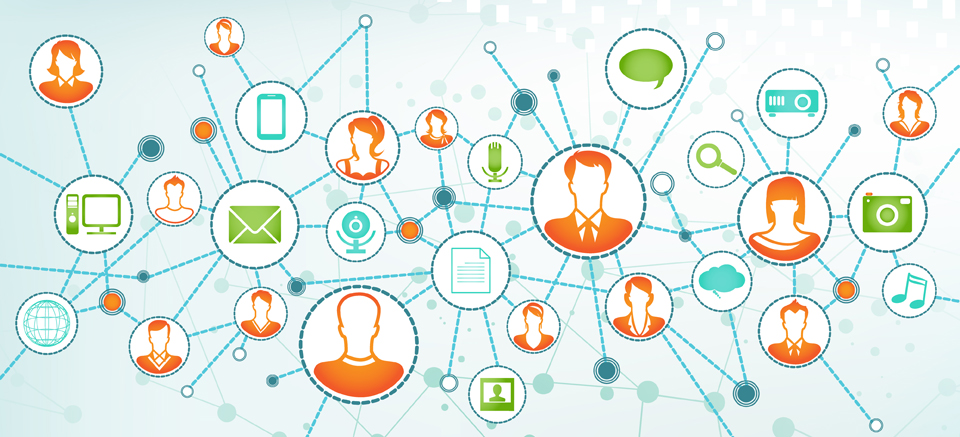 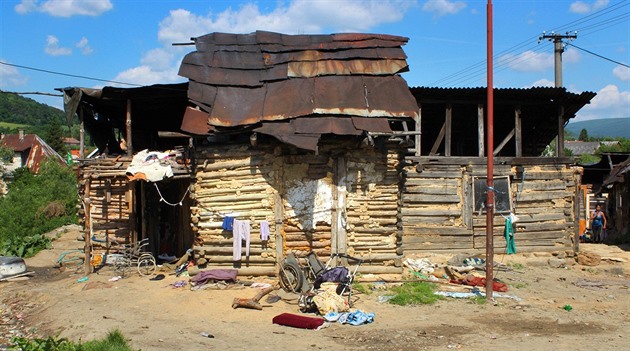 Town
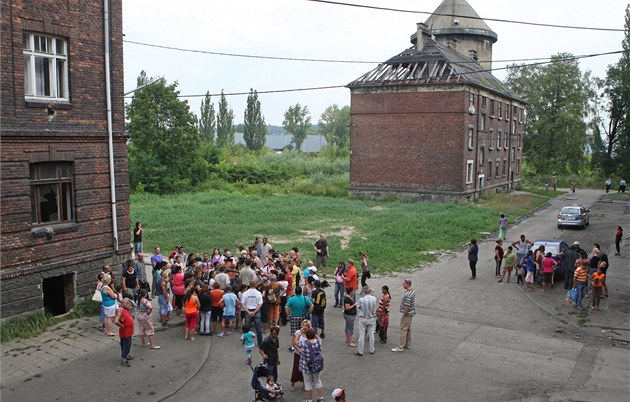 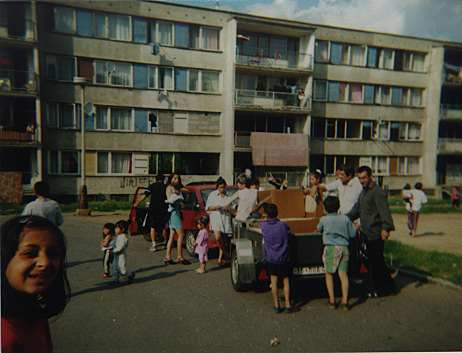 Video villages and towns today
https://video.aktualne.cz/objektivem-jana-sibika/des-a-hruza-v-nejvetsim-romskem-ghette-v-evrope/r~f91e89ba86f911e5bd0a002590604f2e/ (luník)
 
https://www.youtube.com/watch?v=hZXA8daDHa0 (osada Malcov)
 
https://www.youtube.com/watch?v=MapG0JB7gp4  (anglická zkušenost)
Integration vs. loneliness
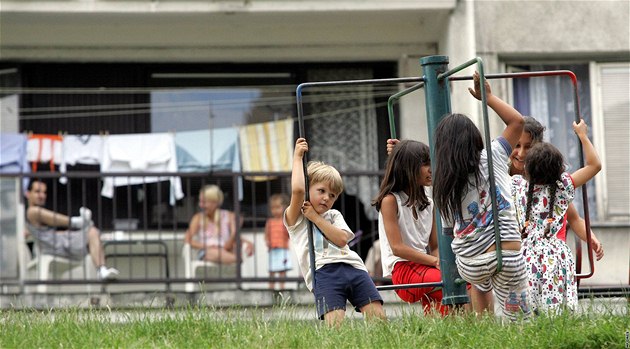 Larks on the string
https://www.youtube.com/watch?v=x1eR-iwABIc  minuta 22 a dál
Re-creating the network in the city
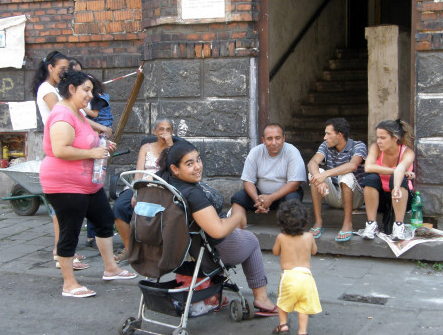 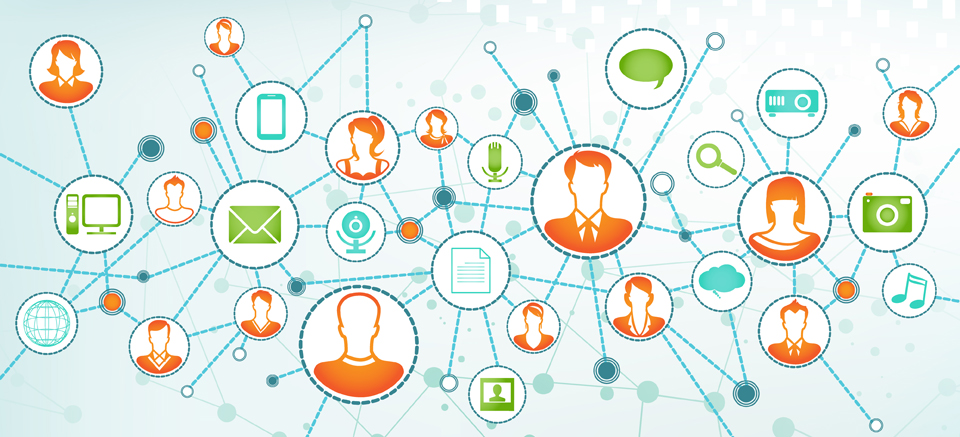 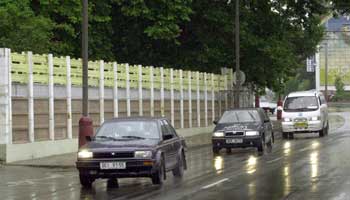 Ústí nad Labem, Matiční street
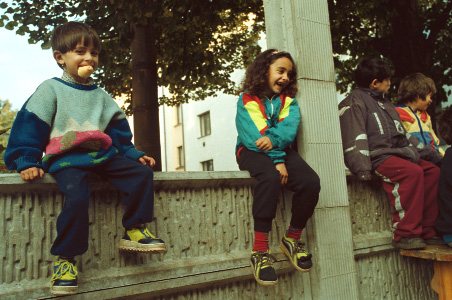 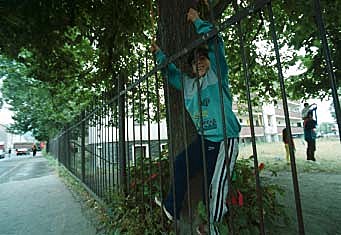 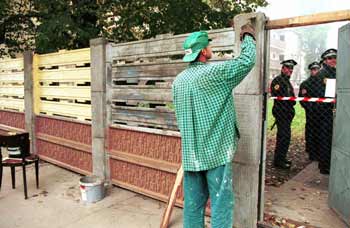 Holešov, Školní street
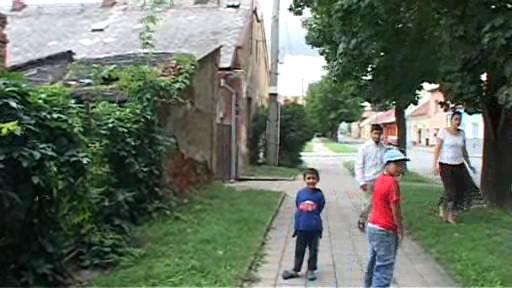 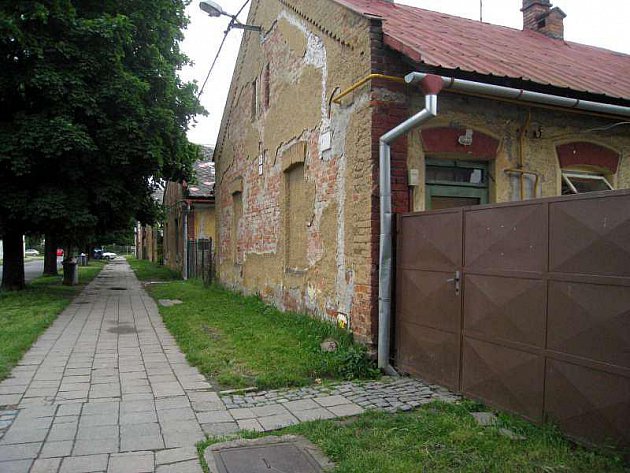 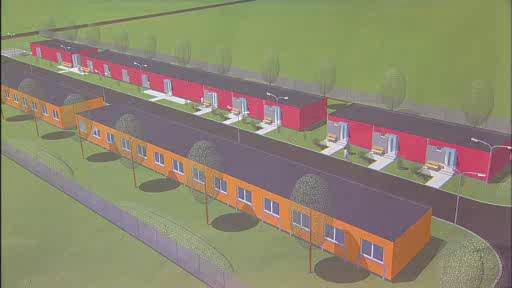 Holešov
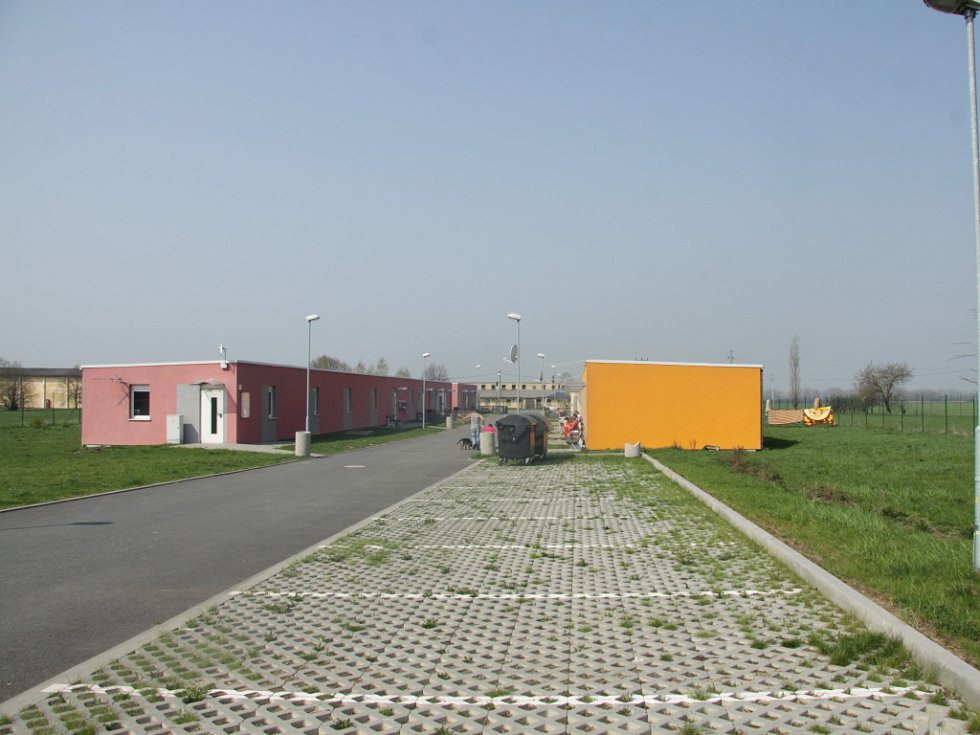 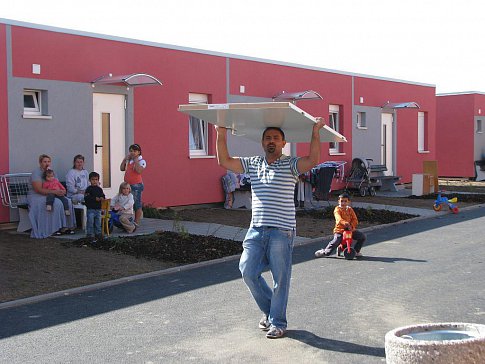 Vajda vs. Roma deputy
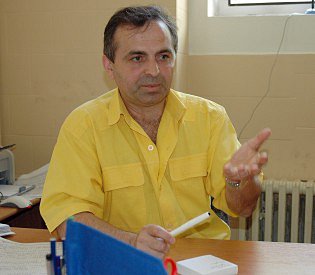 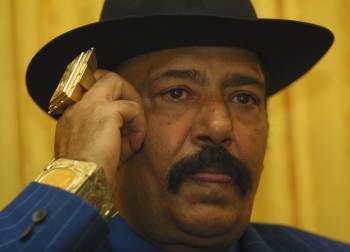 Moral: gossip vs. law
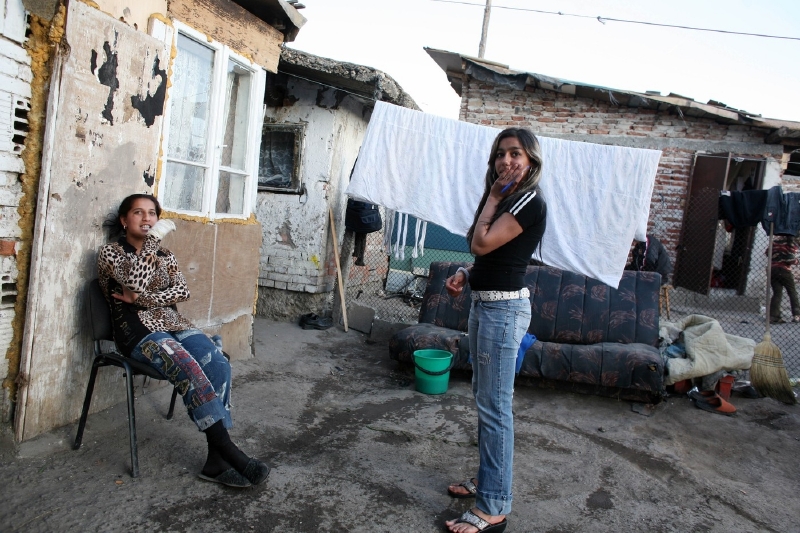 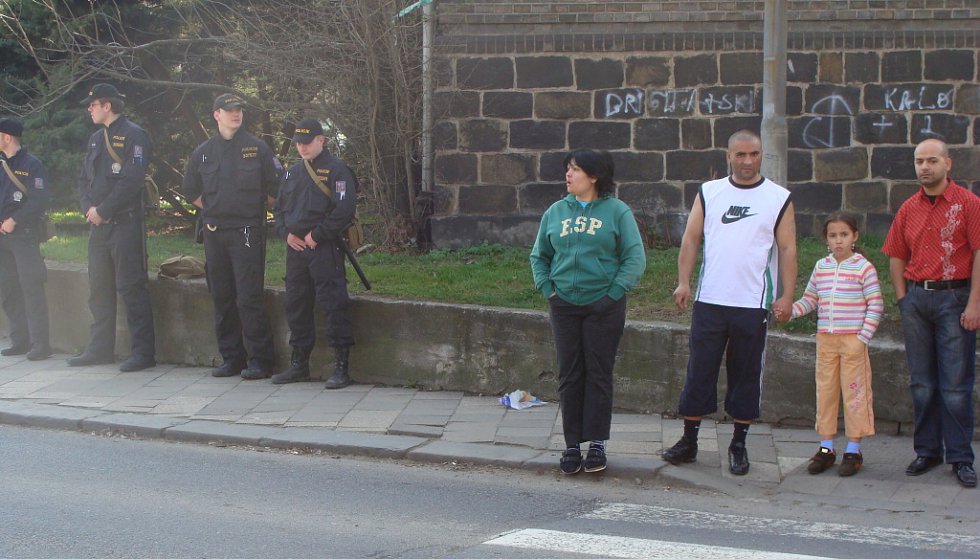 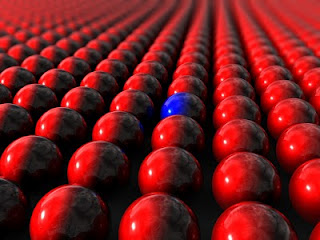 The main threat od spatial exclusion
Not criminality

But

 finding your own values and value system, which is different from mainstream.
a man is not able to be alone…
Exclusion sets incentive to search for own identity; possibility to keep distance on the basis of new values. 

Integration process against exclusion

Multikulturalism vs. partikularism
Multikulturalisms
1957 Switzerland
60. s in Canada (French and English speaking population united), state ideology
70. s – Europe a Gastarbeiters – asimilation becomes mainstream
American melting pott possible only for individuals. Hispanics broken this model.
Europe since 1989: ambition to educate towards inter-cultural tolerance and knowledge (cultural relativism) – Holland and Scandinavia leading trends vs. discriminatory/assimilatory politics (German speaking world)